Third Lecture
The Nature of Learner Language (Features of Learner Language)

Dr Soumia HADJAB
3.1. Raising Learners’ Awareness: Neuropsychological Aspect of Language Learning
Implicit vs. Explicit L2 Knowledge
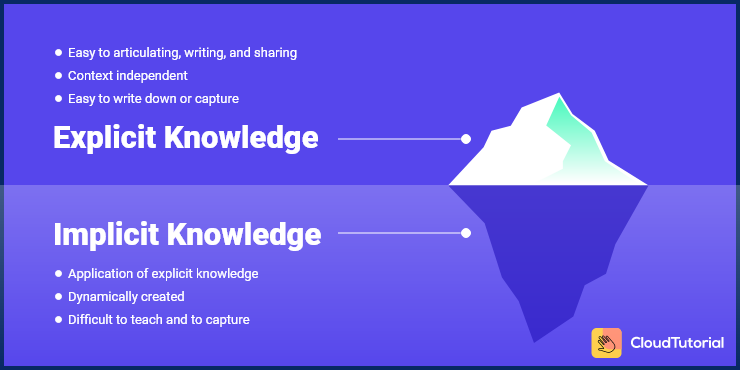 A working definition of explicit knowledge is given by Ellis (2004, p. 229), “the conscious awareness of what a language or language in general consists of and/ or of the roles that it plays in human lifeˮ. To put it more simply, explicit knowledge is knowledge about language and about the uses to which language can be put (ibid).
Moreover, explicit knowledge is conscious, declarative, anomalous, and inconsists (i.e., it takes the form of ‘fuzzy’ rules inconsistently applied) and generally only accessible through controlled processing in planned language use (Ellis, 2008). It is verbalizable, in which case it entails semi-technical or technical metalanguage. Whereas, implicit knowledge is intuitive, procedural, systematically variable, automatic, and thus available for use in fluent, unplanned language use. It is not verbalizable.
According to some theorists it is only learnable before learners reach a critical age (ibid). And explicit instruction involves “some sort of being thought about during the learning processˮ (Dekeyser, 1995). In other words, learners are encouraged to develop metalinguistic awareness of the rule. This can be achieved deductively, as when a rule is given to the learners or inductively as when the learners are asked to work out a rule for themselves from an array of data illustrating the rule (Ellis, 2012).
Key Characteristics of Explicit Knowledge
EK is conscious in contrast to implicit knowledge, which is entirely tacit, learners know what they know; they are consciously aware of some aspect or feature of the L2 (Ellis, 2004). EK is declarative, that is, it is comprised of facts about the L2. These facts concern both rule-based knowledge and knowledge of fragments and exemplars (ibid).
Further, EK is generally accessible through controlled processing. This contrasts with the automatic processing that characterizes the use of implicit knowledge. In terms of sociocultural theory (Lantolf, 2000), EK might be viewed a tool that learners use to achieve self-control in linguistically demanding situations.
Furthermore, EK is leanable. Implicit knowledge is also leanable, but there would appear to be relatively universal constraints on the ability of adult learners to fully learn an L2 implicitly given that only a very few learners to achieve native-speaker proficiency. In contrast, as Bialystok (1994) pointed out, “explicit knowledge can be learned at any ageˮ (p. 566).
Theories of Consciousness
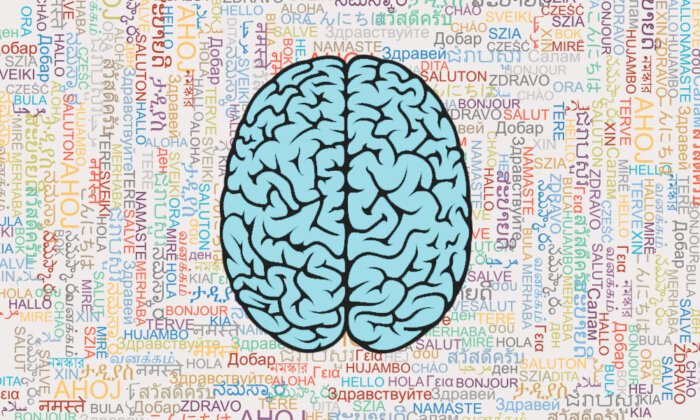 Krashen (1982, 1985) puts forward a distinction between two independent processes: acquisition and learning. ‘Aquisition’ is a subconscious process; while ‘learning’ is a conscious process which results in ‘knowing about’ a language. Krashen (1985) stressed acquisition. He claimed that conscious knowledge cannot become unconscious linguistic knowledge.
However, Schmidt (1990) suggests that the notion of consciousness is both useful and possibly necessary in second language learning. Schmidt’s aim was to reveal that conscious processes are important in second language learning, but unconscious processes should not be neglected in language comprehension and production, both of which contribute to second language learning.
Schmidt (1990) presented some theories of consciousness to explain noticing and its systems, information processing theories and a global work-place theory. Noticed input becomes intake, which may be incorporated long-term into IL, and therefore involves effective processing.
Consciousness and Language Learning Development
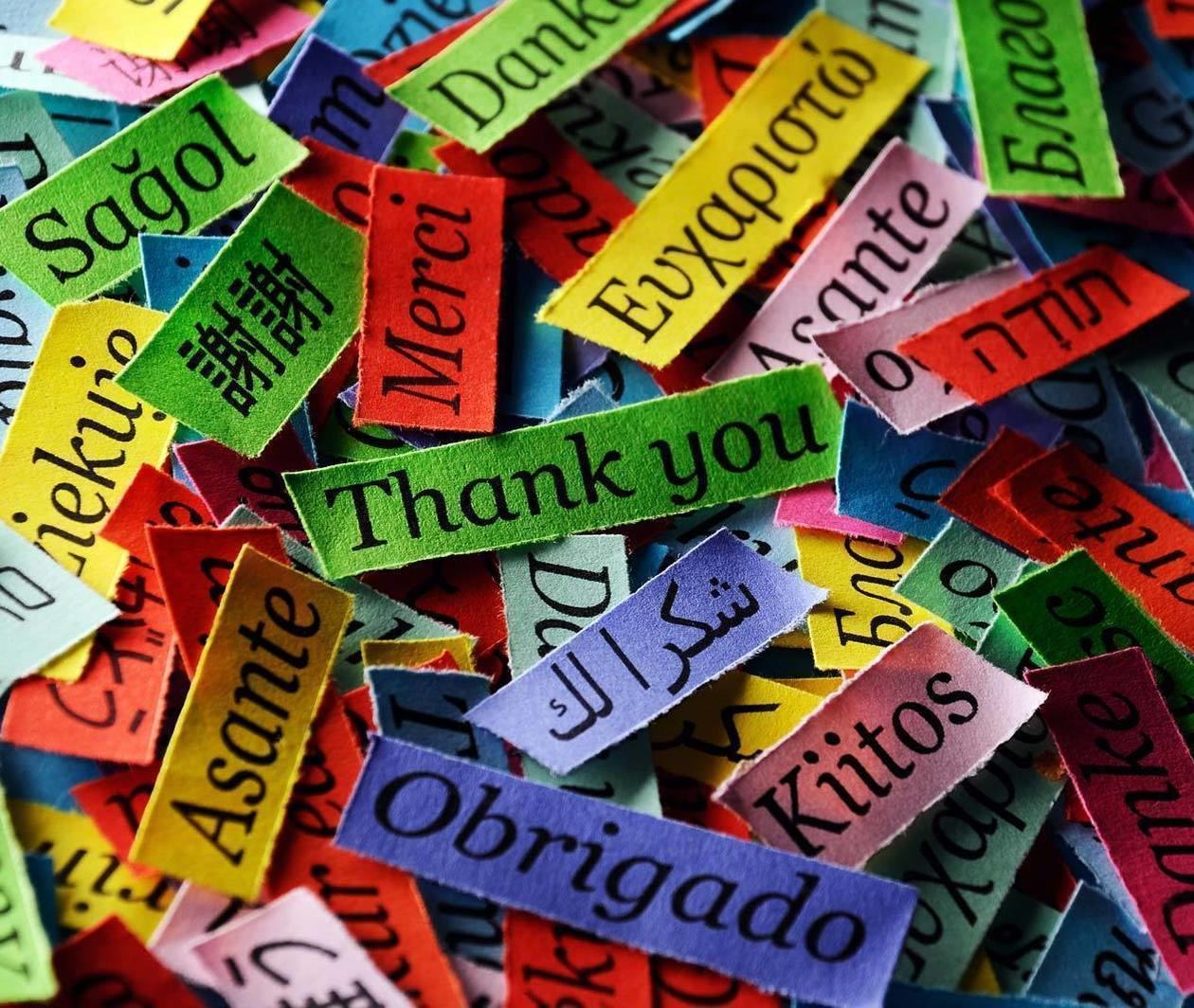 Schmidt (1990) presented three issues to discuss about the role of consciousness in second language learning. The first is the subliminal learning issue – whether conscious awareness at the level of ‘noticing’ is necessary for language learning. He denies subliminal language learning and emphasizes the importance of noticing, which becomes intake when learners notice concsiously.
The second is the incidental learning issue, that is, whether it is necessary to consciously ‘pay attention’ in order to learn. Schmidt argues that incidental learning is certainly possible in task-based language teaching.
The last is the implicit learning issue, referring to whether learner hypotheses based on input are the result of conscious understanding or an unconscious process of abstraction. However, Schmidt thinks implicit learning is the most difficult question to resolve (Jin, 2011). Schmidt concluded that more research needs to focus on the role of consciousness in second language learning.
However, McLaughlin (1987) argued that acquisition, not consciousness, is more appropriately used to study according to whether it involves controlled or automatic processing.
Incidental Learning vs. Paying Attention (Intentional Learning)
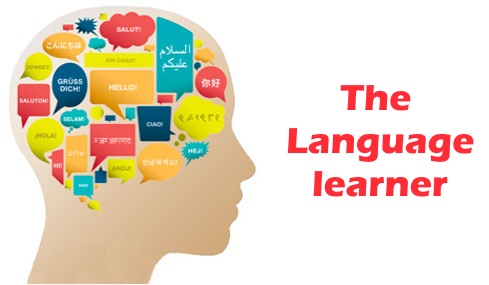 Expectations
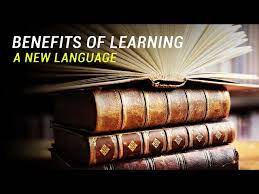 Schmidt proposes that instruction may play an important role in priming LLS to notice features by establishing expectations about language. Skehan (1998) stated that instruction provides structured input supporting for noticing by focusing attention on and enhancing awareness of language features. Ellis (1997) argued that instruction can draw learners’ attention on items that they do not expect and as a result they may not notice.
Frequency
Schmidt claimed that items used more frequently are more likely to be noticed. If a language feature appears more frequently in the input, because of repeating instruction, the item will be more likely to be noticed and integrated into the interlanguage system (Jin, 2011). As Skehan (1998) suggested, a form may not be noticed at times when learners’ intentional resources are stretched. Therefore, the more frequent an item is repeated, the more learners notice it.
Skill Level
Schmidt (1990) suggested that acquisition of new features requires the routization of previously learned skills. This is concerned with learners’ processing ability of noticing new forms in the input, and an individual’s ability to attend to both form and meaning in L2 processing. No one has the same noticing ability. As Skehan (1998) describes, some learners are better ‘input processors’, as they have a larger working memory capacity or they can process analytically and quickly within working memory.
Task Demands
According to Schmidt (1990), task demands refer to how an instructional task causes learners to notice particular features in order to carry out that task. Ellis (1997) suggested that some particular language features may be made intentionally prominent or the task may be designed to activate learners to process the language. The level of processing may determine the level of noticing.
If the task demand, such as the exchange of familiar information, is slow, the level of noticing decreases, whereas if the task demand, such as the imagination decision-making, is high, the level of noticing increases (Skehan, 1998). Schmidt suggested that incidental learning without ‘paying attention’ is possible, if task demands focus attention on what is to be learned. Schmidt claims that learners learn most if they notice most, and learners who pay attention most may notice most.
Schmidt argued that both intentional and incidental learning involve conscious attention to features in the input. Schmidt further claimed that intentional learning refers to attention to input, which is of importance for explicit learning and may be necessary for implicit learning. Intentional learning also involves attention to form and test, which is important in “some kinds of artificial grammar learning and probably for some features of natural language learning, but not othersˮ (1994, p. 198-99). “Incidental learning takes place along a continuum of conscious awareness. The degree of consciousness awareness of one’s learning plays an important role in the clarity of learningˮ (Marsick and Watkins, 1990, p. 13). Ellis praised the distinction made by Schmidt as important and helpful, which recognizes that incidental learning is different from learning without conscious attention (1997).
Strategies in the Language Classroom and Strategy Training
The notion of ‘learner autonomy’ is a direct consequence of the preoccupation with learner-centredness in educational policies and practices (Manchón, 2000). Following Johnson and Johnson (1998), learner autonomy “is one of a number of closely related concepts within the general paradigms of leaner-centred education. It underpins the individualization of instruction, the development of patterns of self-directed learning and of methodology of self-access, as well as implying some degree of learner trainingˮ (pp. 306-7). By learner training is understood a type of instructional intervention whose basic aim is to help LLs become better language LLs/ users. As such, learner training involves developing the student’s awareness of him/herself as a learner, of the process of language learning and use, and of the nature of the target language.
3.2. Learner errors and Error Analysis (EA)
According to Ellis (2008), the study of ‘bad language’ has a long history in L1. In the context of foreign/ second language pedagogy, we are concerned with the use of EA as a tool for investigating how LLs acquire a second language (a shorter history) from the 1960’s. Corder (1960s-1970s) spelt out the theoretical rational and empirical procedures for carring out an EA.
- Errors provided the researcher with evidence of how language was learnt, and also that they served as devices by which the learner discovered the rules of the TL.
- L2 LLs are not alone in making errors.
- Children learning their L1 also make errors.
- Whereas L2 LLs’ errors are generally viewed as ‘unwanted forms’, children’s errors are seen as transitional forms, and adult native speakers’ errors are treated as ‘slips of the tongue’.
3.3.	Identification of Errors
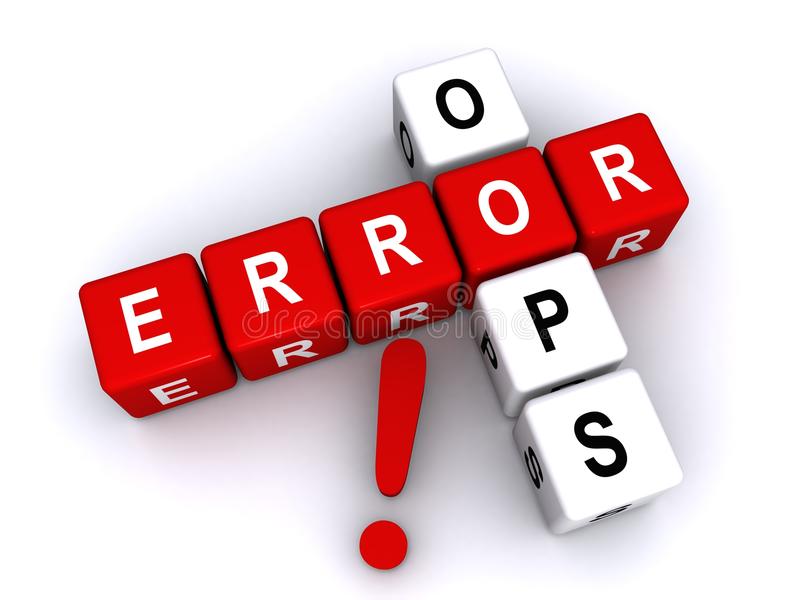 The definition of ‘error’ is problematic. The difficulty centres in a number of issues.
The first is whether ‘grammaticality’ (well-formedness or ‘acceptabolity’) should serve as the criterion. Example: an utterance may be grammatically correct but pragmatically unacceptable. EA has attended to ‘breaches the code’ and ignored ‘misuse of the code’.
Grammaticality itself is not easy to determine. Phonological and semantic well-formedness can vary considerably depending on the variety of language. What constitutes rules of well-formedness differ for spoken and written language.
The second concerns whether a distinction is to be made between ‘errors’ and ‘mistakes’.
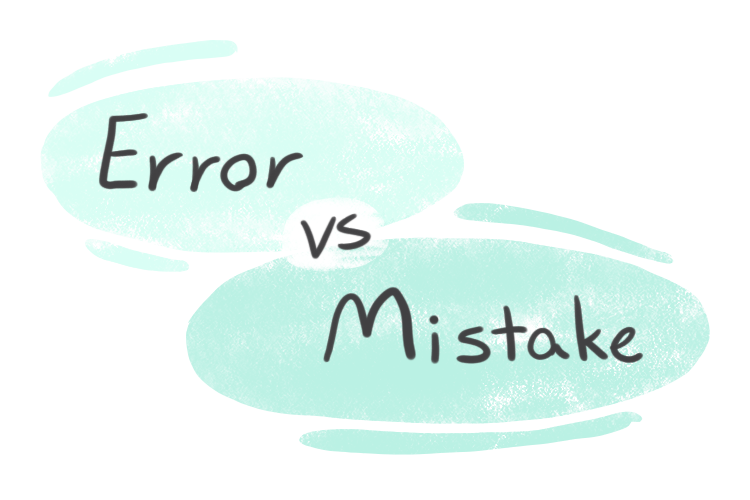 An error has to deal with lack of knowledge. And mistakes are performance phenomena (regular features of native-speaker speech reflecting processing failures that arise as a result of competing plans, memory limitations, and lack of automaticity). 
Corder argues that EA should be restricted to the study of ‘errors’. Traditional EA ignored the problem of variability in learner language.
The third issue concerns whether the error is overt or covert (Corder, 1971).
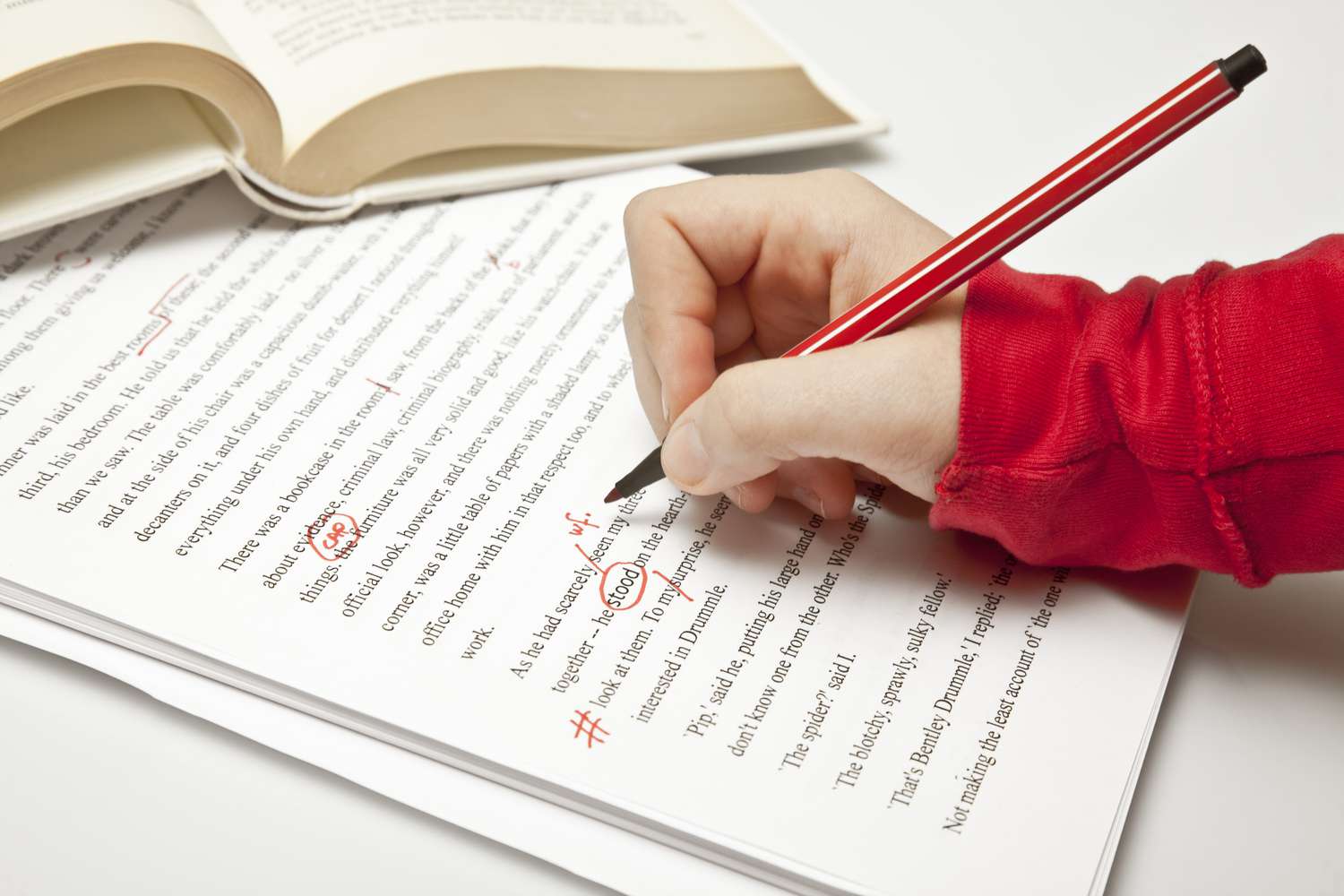 An overt error is easy to identify because there is a clear deviation in form. A covert error occurs in utterances that are superficially well-formed but which do not mean what the learner intended them to mean (e.g., it [wind] was stopped).
A fourth issue is whether infelicitous (inappropriate) uses of the L2 should be considered erroneous; e.g., a grammatically correct sentence (i.e., confirms to the norms of the code), but may not be the form preferred by NSs.
3.4. Description of Errors
It involves a comparison of the learner’s idiosyncratic utterances with a reconstruction of those utterances in the TL, or with a baseline corpus of N-S language. The simplest type of description taxonomy is one based on linguistic categories. A very general distinction can be drawn between lexical and grammatical errors. Lexical errors generally exceed grammatical ones. Grammatical errors are typically subdivided into categories (auxiliary system, passive sentences, temporal conjunctions, sentential complements).
An alternative to a linguistic classification of errors is a ‘surface strategy taxonomy’. This ‘highlights the ways surface structures are altered’ by omissions, additions. It is considered as a promising approach as it provides an indication of the cognitive processes that underlie the learner’s reconstruction of the L2. However, sometimes it is a doubtful claim because it presupposes that LLs operate on the surface structures of the TL rather than creating their own unique sentences. In fact, few attempts have been used to describe learner errors using such a taxonomy. Whatever taxonomy used, each sheds light on how LLs learn an L2.
Corder’s (1974) framework for describing errors is one more promising. Three types of errors were distinguished:
1. Pre-systematic errors occur when the learner is unaware of the existence of a particular rule in the TL. These are random.
2. Systematic errors occur when the learner has discovered a rule but it is the wrong one.
3. Post-systematic errors occur when the learner knows the correct target language rule but uses it inconsistently (makes a mistake).
3.5. Explanation of Errors
It means establishing the source of errors (i.e., accounting for why it was made). It is the most important stage in SLA as it involves an attempt to establish the processes responsible for L2 acquisition. Taylor (1986) claims that the error source may be psycholinguistic, sociolinguistic, epistemic, or may reside in the discourse structure.
Psycholinguistic: the nature of the L2 knowledge system and the difficulties LLs have using it in production.
03
04
01
02
.
Sociolinguistic: LLs’ ability to adjust their language in accordance with the social context.
Epistemic: LLs’ lack of world knowledge.
Discourse sources: problems in the organization of information into a coherent text.
However, SLA research has attended only to the first, i.e., to provide a psychological explanation’.
3.5.1.Causes/ Sources of Psycholinguistic Errors
01
03
04
02
Unique errors : neither developmental nor interference. A possible source of it is instruction that LLs receive.
Intralingual errors: reflect the general characteristics of rule learning (faulty generalization, incomplete applicating rules, and failure to learn conditions under which rules apply).
Developmental errors: occur when the learner attempts to build up hypotheses about the TL on the basis of limited experience.
Interference errors: the use of elements from one language while speaking another.
.
Schachter and Celce-Murcia (1977) state that a large number of LLs’ errors are ambiguous with regard to the source.
3.6.	Evaluating Errors
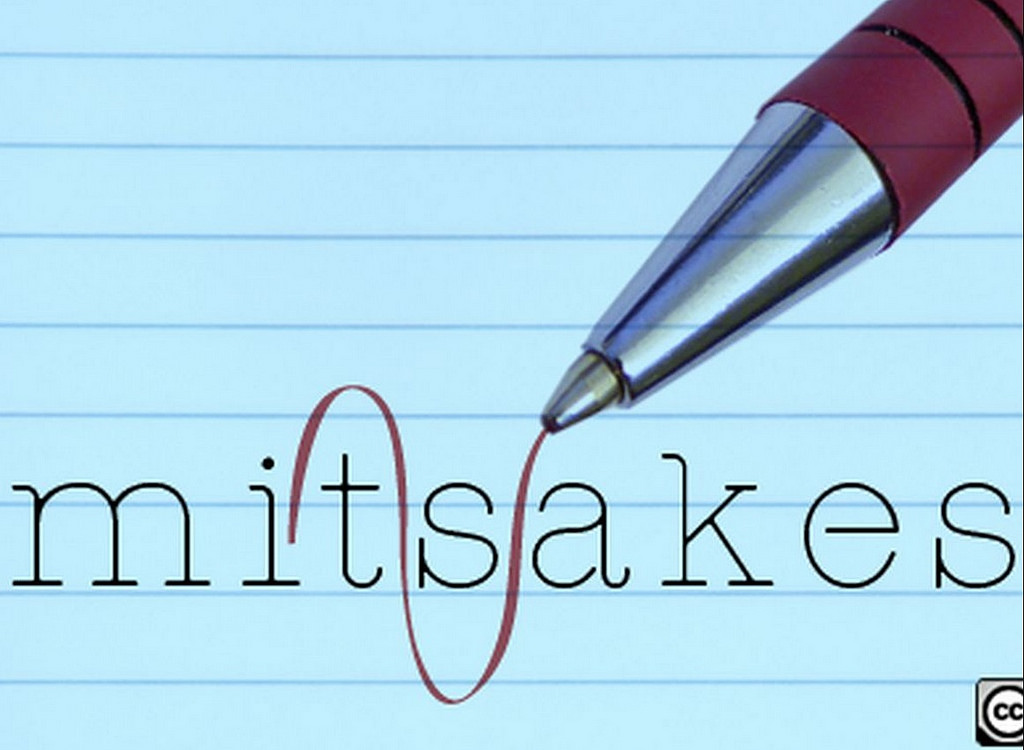 It has to deal with the effect that errors have on the person(s) addressed. They can be gauged according to:
1. The addressee’s comprehension of the LL’s meaning.
2. The addressee’s affective response to the errors.
Error evaluation studies have often been pedagogically motivated. The general conclusion is that teachers should attend most carefully to errors that interfere with communication. Error evaluation is influenced by the context in which the errors occured. It is not all clear what criteria judge use when asked to assess the ‘seriousness’, ‘intelligibility’, and ‘acceptability’ of an error.
3.7.	The Limitations of  Error Analysis
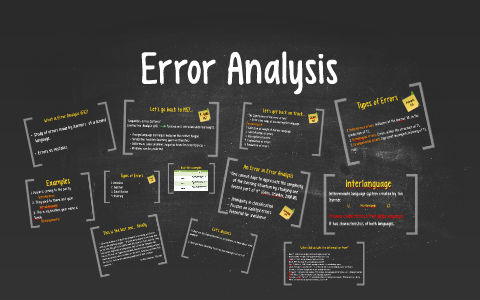 The criticisms levelled at EA fall into three main categories:
1. Weaknesses in methodological procedures.
2. Theoretical problems (it is theoretically flawed in that it takes some TL variety as its reference point. LLs are targeted on NS-norms and as such perform cognitive comparisons in the process of learning an L2. EA fails to provide a complete picture of learner language,i.e., what they do correctly and incorrectly. Most studies are cross-sectional not longitudinal).
3. Limitations in scope (it is more substantive. LLs may resort to avoidance if they find a structure difficult.

   EA lost popularity because of those weaknesses.
3.8.	EA and Contrastive Analysis Hypothesis
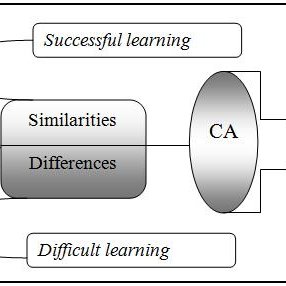 CA is a way of comparing languages in order to determine potential errors for the ultimate purpose of isolating what needs to be learned and what does not need to be learned in a second-language-learning situation. In other words, one does a structure-by-structure comparison of the sound sysytem, morphological system, syntactic system, and even the cultural system of two languages for the purpose of discovering similarities and differences. The ultimate goal is to predict that will be either easy or difficult for LLs.
References
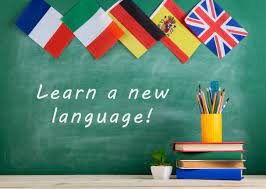 Carter, R. & Nunan, D. (eds.). (2001). The Cambridge Guide to Teaching English to Speakers of Other Languages. Cambridge University Press.
Ellis, R. (1997). Second Language Acquisition. Oxford University Press.
Ellis, R. (2008). The Study of Second Language Acquisition. Oxford University Press.
Gass, S.M. & Selinker, L. (2008). Second Language Acquisition: An Introductory Course. Routledge: Taylor & Francis Group. New York & London.
Krashen, S.D. (1981). Second Language Acquisition and Second Language Learning. University of Southern California. Pergamon Press Inc.
Mitchell, R.; Myles, F.; & Marsden, E. (2013). Second Language Learning Theories. Routledge: Taylor & Francis Group. London & New York.
Ruschmann, C.M.F. (1980). Simplification Strategies in Learners of English as a Foreign Language. Master Dissertation. Da Universidade Federal do ParanÁ.
Saville-Troike, M. (2006). Introducing Second Language Acquisition. Cambridge University Press.